MASARYKOVA UNIVERZITA
E-neschopenky
1
E-neschopenky
Právní úprava
zákon č. 589/1992 Sb., o pojistném na sociální zabezpečení a příspěvku na státní politiku zaměstnanosti, ve znění pozdějších předpisů, a další související zákony Organizace pracovní doby akademických pracovníků
Metodický list eNeschopenky Odboru pro personální řízení rektorátu Masarykovy univerzity, ze dne 17. 12. 2019
https://is.muni.cz/auth/do/mu/Uredni_deska/Predpisy_MU/Masarykova_univerzita/Ostatni_dokumenty/Metodika/odbor_pro_personalni_rizeni/ml_eneschopenky/Metodicky_list_e-neschopenky.pdf
2
E-neschopenky
Předmět úpravy
Vztahuje se pouze na dočasné pracovní neschopnosti

Ostatní dávky z nemocenského pojištění, tj. peněžitá pomoc v mateřství, otcovské, ošetřovné, dlouhodobé ošetřovné - v papírové formě.
3
E-neschopenky
Povinnosti zaměstnance
Zaměstnanec je povinen neprodleně ohlásit vedoucímu zaměstnanci, a to prostřednictvím e-mailové zprávy, SMS zprávy či telefonicky:
zahájení pracovní neschopnosti včetně informace o rozsahu povolených vycházek a o místě pobytu v době pracovní neschopnosti,
změnu vycházek, případně změnu místa pobytu v době pracovní neschopnosti,
ukončení pracovní neschopnosti.
Zaměstnanec musí u lékaře jako svého zaměstnavatele uvést – „Masarykova univerzita“. Pokud uvede pouze fakultu, ústav, katedru nebo název součásti, eNeschopenka se k zaměstnavateli nedostane.
4
E-neschopenky
Povinnosti vedoucího zaměstnance
Vedoucí zaměstnanec oznámí neprodleně sekretářce katedry (na ostatních pracovištích  mzdové účetní) jméno a příjmení zaměstnance, a den zahájení pracovní neschopnosti, a ukončení pracovní neschopnosti. 
Vedoucí zaměstnanec po ukončení pracovní neschopnosti zaměstnance svým podpisem stvrdí údaje o pracovní neschopnosti na formuláři „Hlášení zaměstnavatele při ukončení pracovní neschopnosti“, které obdrží vyplněné od mzdové účetní.  
Mzdová účetní následně tento formulář zašle na ČSSZ.
5
E-neschopenky
Povinnosti zadavatele/ky docházky
Zadavatelka docházky daného pracoviště (sekretářka katedry) zaeviduje zahájení pracovní neschopnosti do aplikace INET Docházka.
Následně zkontroluje i ukončení neschopnosti v evidenci docházky.  
Pracovní doba se eviduje v aplikaci INET:
PersonalistikaDocházkaSpráva docházky  Zadávání docházky
Sekretářka katedry nahlásí neprodleně mzdové účetní vznik i ukončení pracovní neschopnosti zaměstnance na svém pracovišti.
6
E-neschopenky
E – neschopenka v INETU
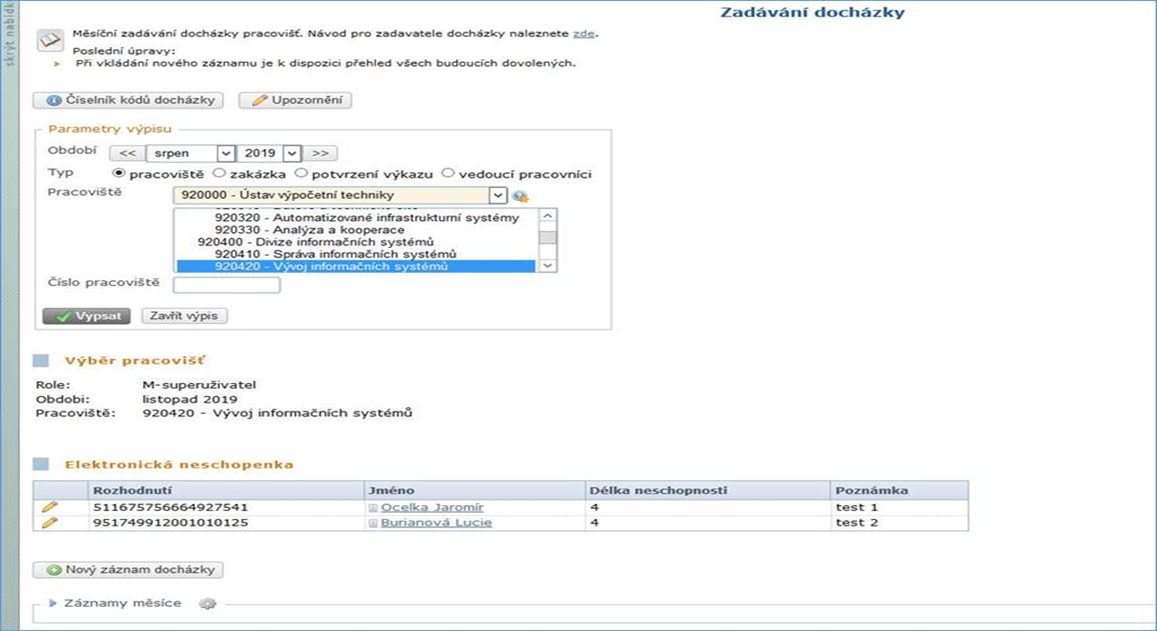 Pomocí tužky u záznamu Elektronické neschopenky rozkliknout detail.
7
E-neschopenky
E – neschopenka v INETU
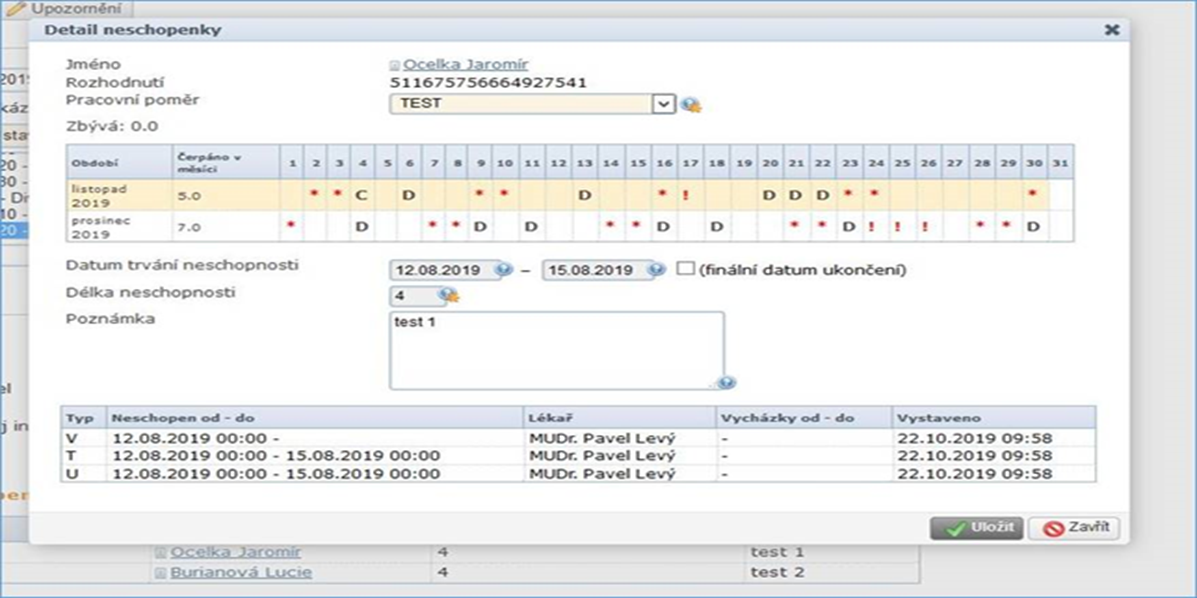 V detailu neschopenky je možné dělat úpravy trvání pracovní neschopnosti.
Pro přenesení záznamu e-neschopenky do Evidence docházky, je třeba záznam uložit.
8
E-neschopenky
Informace
Informace k e-neschopenkám a metodickou podporu poskytne mzdová účetní  Zdeňka Kolníková.

Informace k zadávání e-neschopenek do evidence docházky poskytne vedoucí personálního oddělení Pavla Zapletalová.
9
E-neschopenky
Děkuji za pozornost
Pavla Zapletalová
10
E-neschopenky
11
E-neschopenky